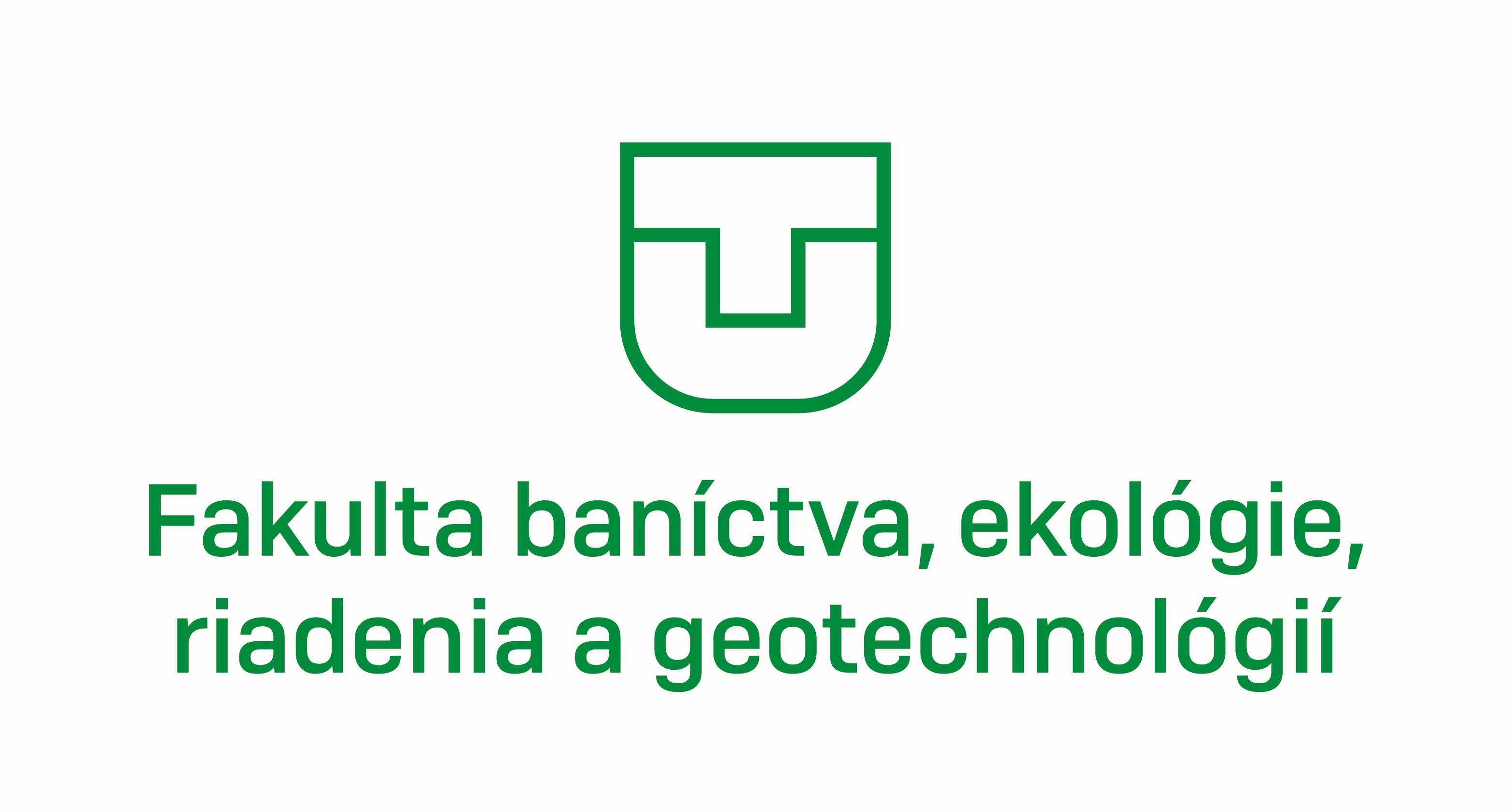 Názov DP

Obhajoba diplomovej práce

23.8.2022				                   Meno a priezvisko
Študijný program: 
Vedúci DP:
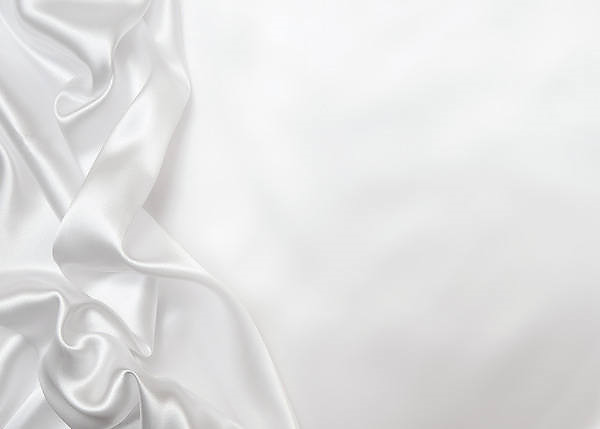 1
OBSAH
Cieľ diplomovej práce
...
3. Prínosy práce
4. Záver
2
1. CIEĽ DIPLOMOVEJ PRÁCE
Návrh
3
x. METÓDY ANALÝZY POUŽITÉ V PRÁCI
Návrh
4
x. ĎALŠIE KAPITOLY
Návrh
5
x. ĎALŠIE KAPITOLY
Návrh
6
x. ĎALŠIE KAPITOLY
Návrh
7
PRÍNOSY DIPLOMOVEJ PRÁCE
Prínos
ZÁVER
xxxxx
9
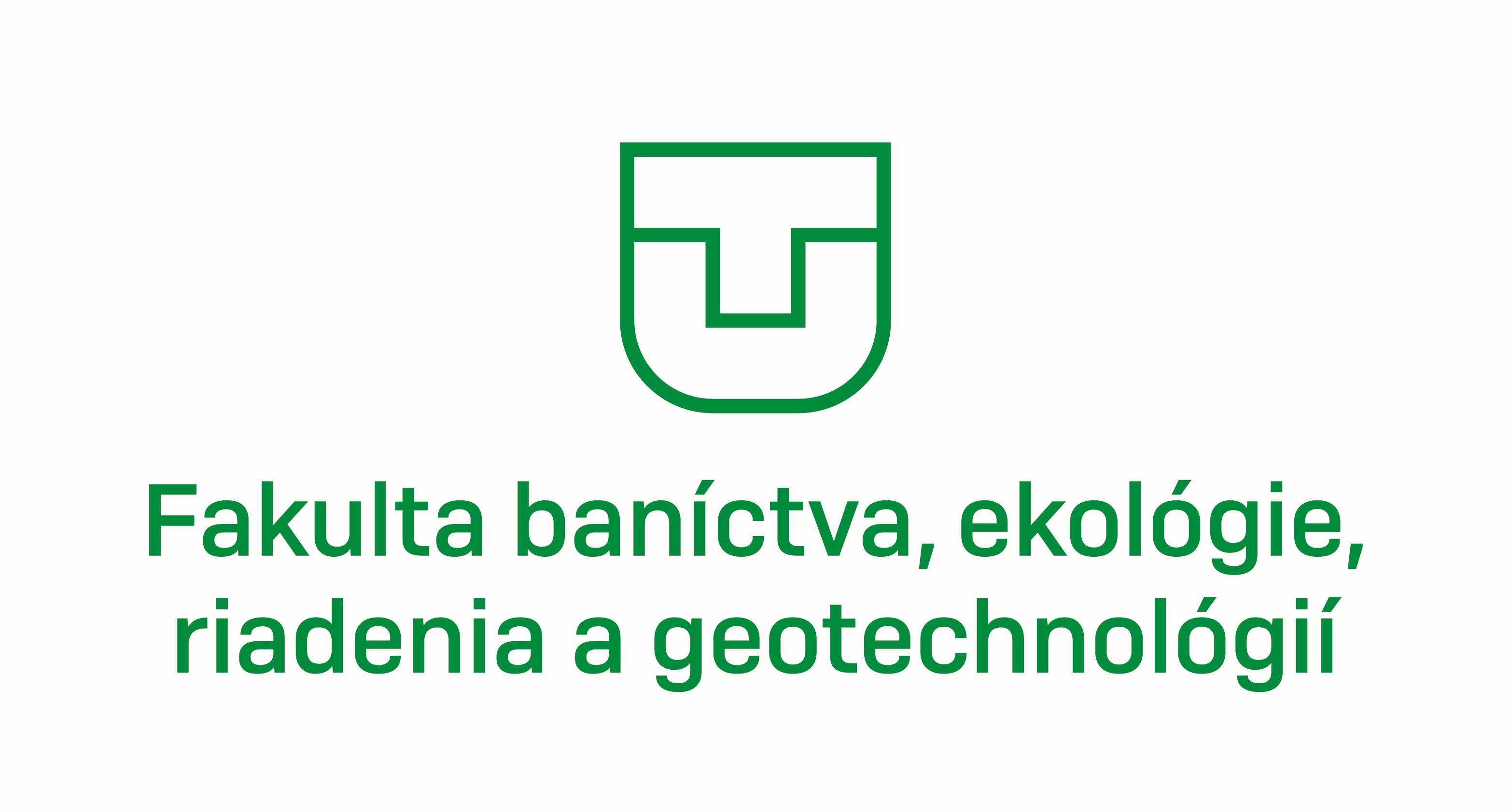 Ďakujem za pozornosť!
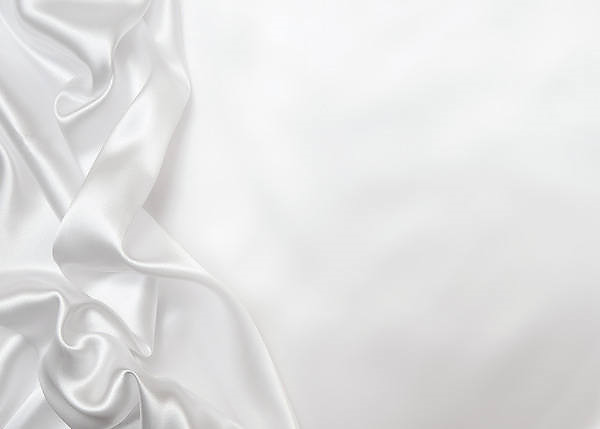 10
OTÁZKY VEDÚCEHO DP
1. Znenie otázky a odpoveď
11
OTÁZKY OPONENTA DP
1. Znenie otázky a odpoveď
12